XVI ENCUENTRO DE BOLILLERASSábado 7 de Juliode 17 a 20 horasPlaza del Ayuntamiento
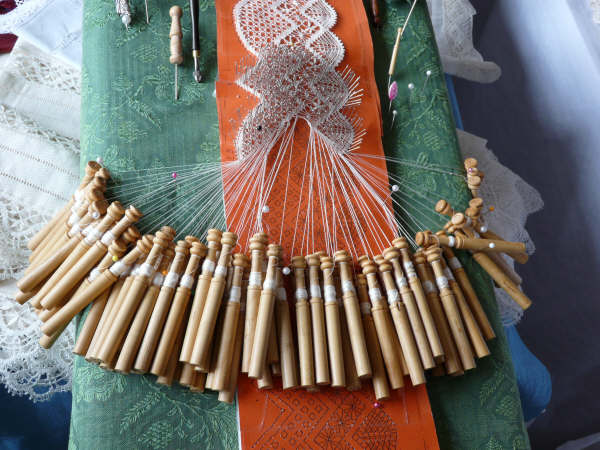 EXPOSICIÓN EN EL CENTRO JUVENIL
Organiza: Asociación de Bolilleras Rosa de Lima
Colabora: Concejalía de Cultura. Ayuntamiento de Venta de Baños
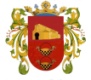